CC5212-1Procesamiento Masivo de DatosOtoño 2023Lecture 10NoSQL: MongoDB
Aidan Hogan
aidhog@gmail.com
NoSQL
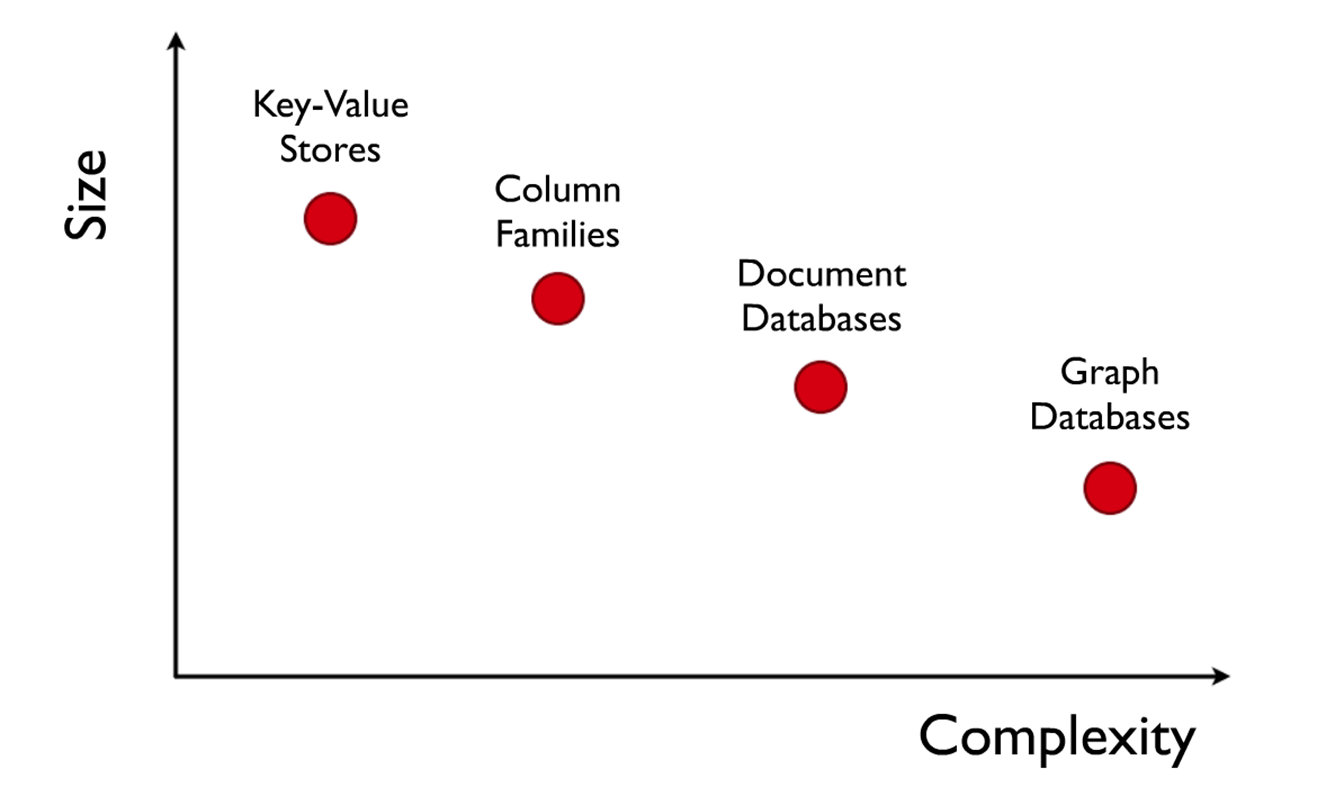 Document Stores
Key–Value: a Distributed Map
Tabular: Multi-dimensional Maps
Document: Value is a document
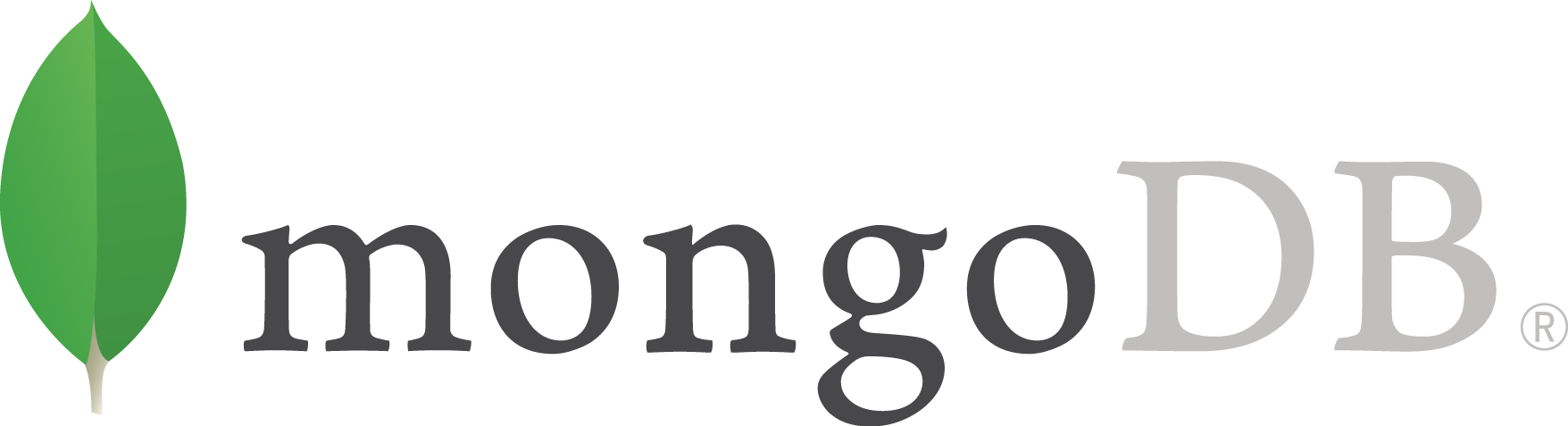 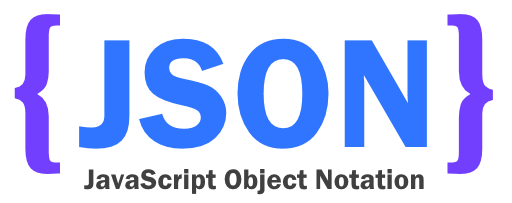 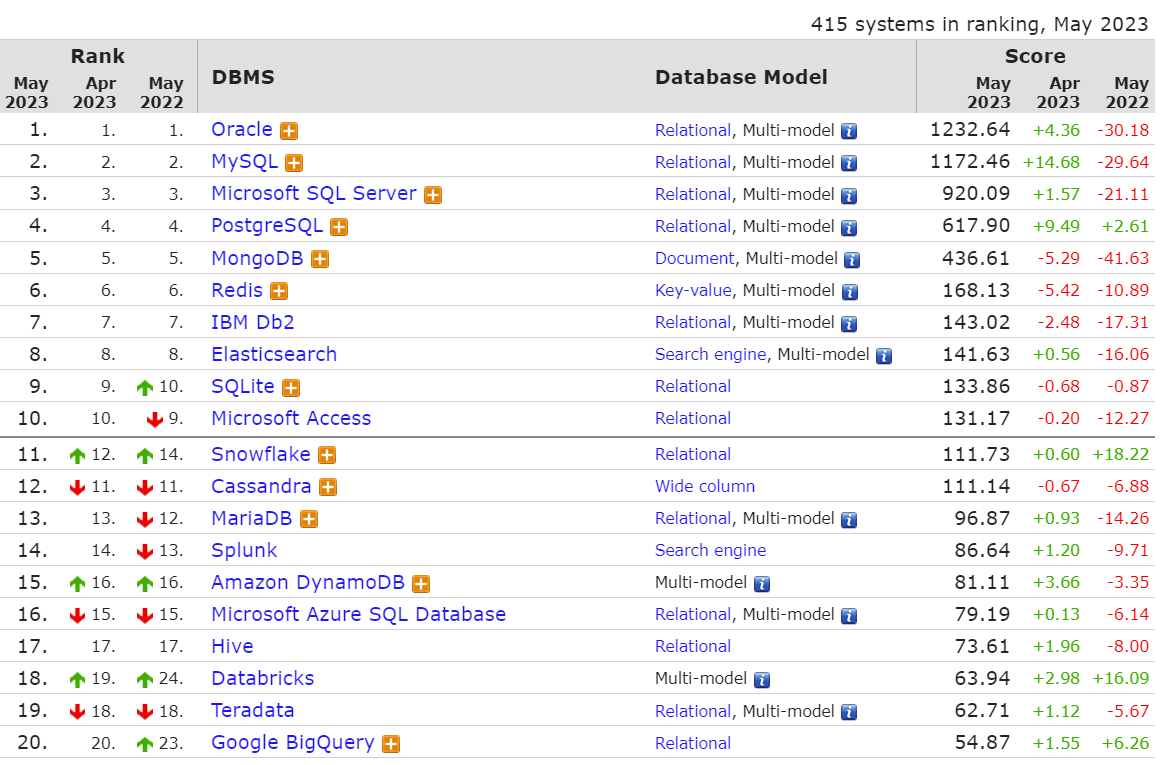 http://db-engines.com/en/ranking
MongoDB: Data model
JavaScript Object Notation: JSON
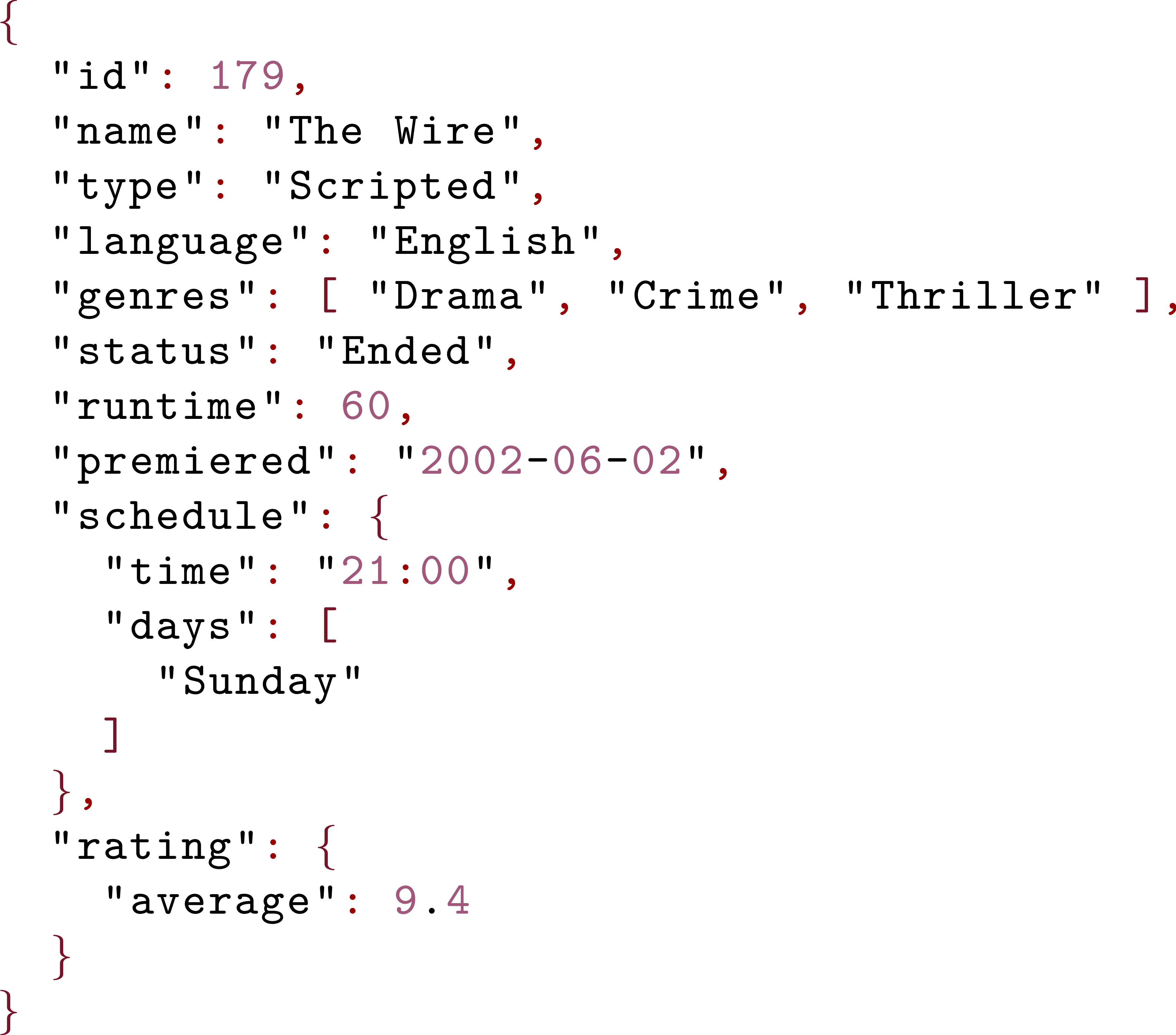 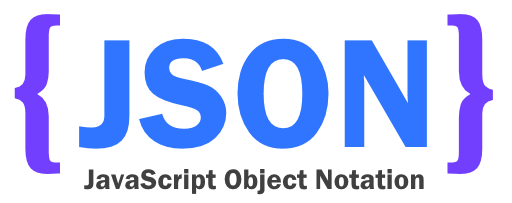 Binary JSON: BSON
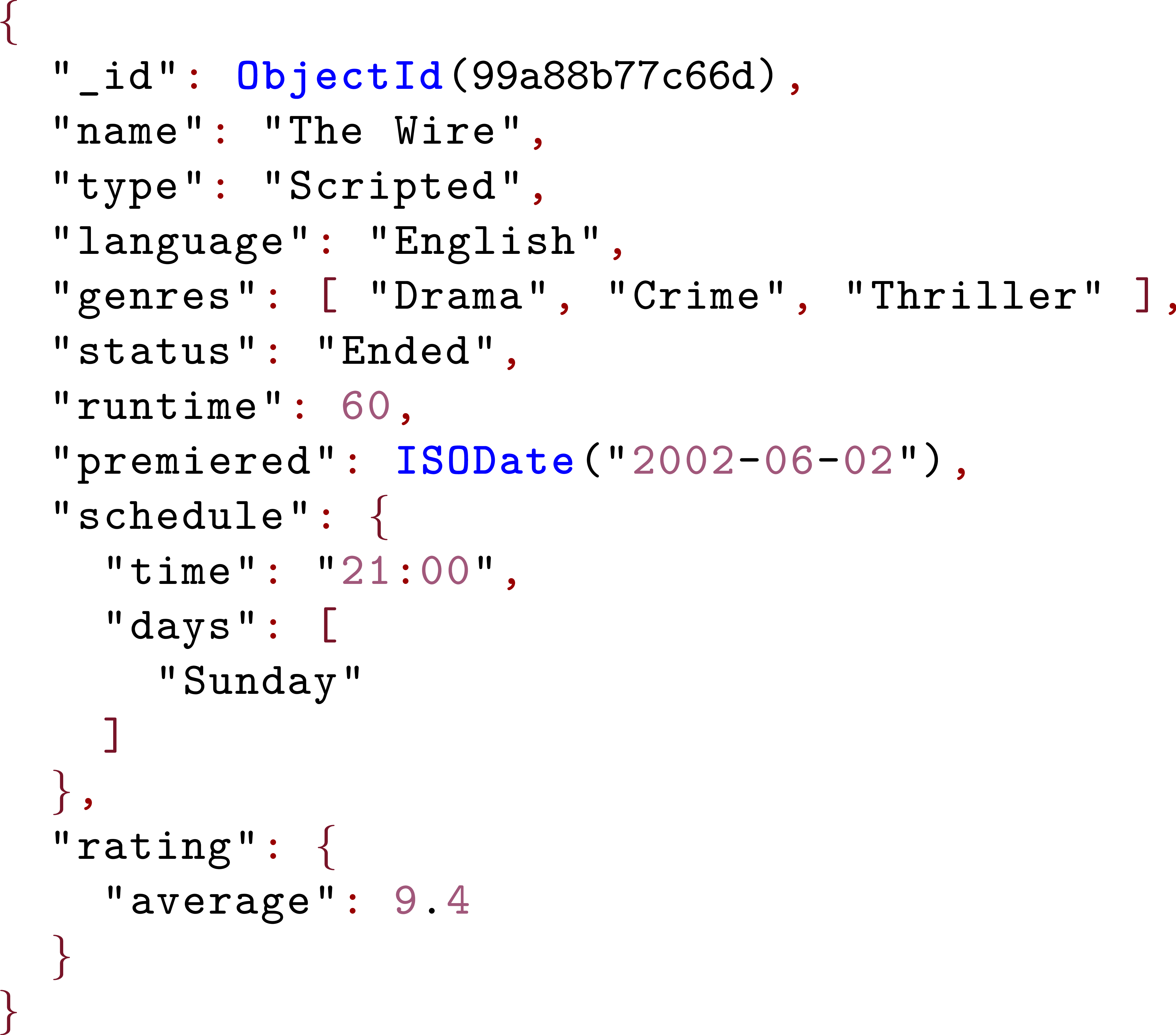 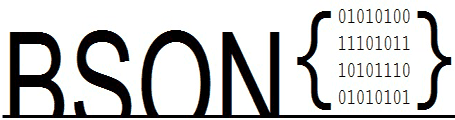 MongoDB: Datatypes
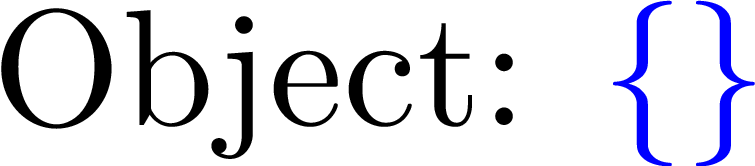 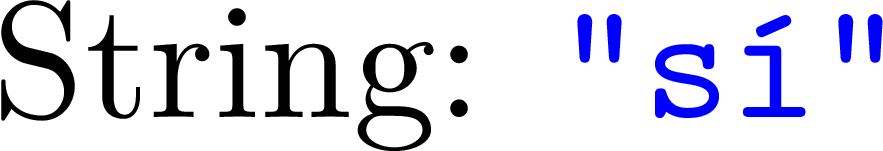 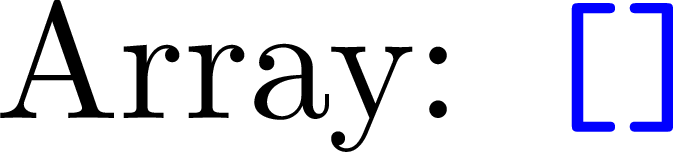 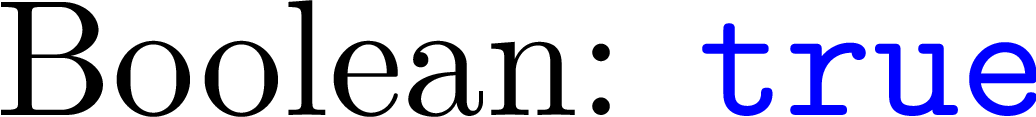 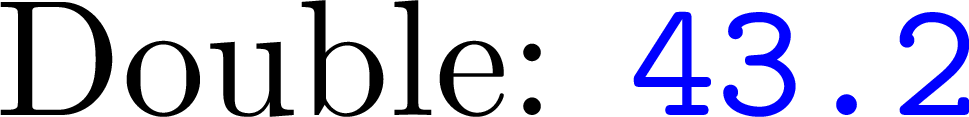 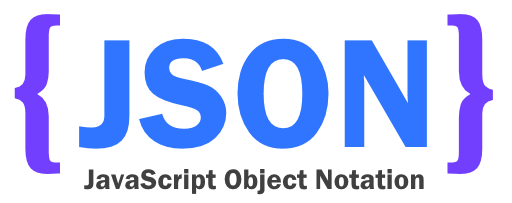 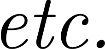 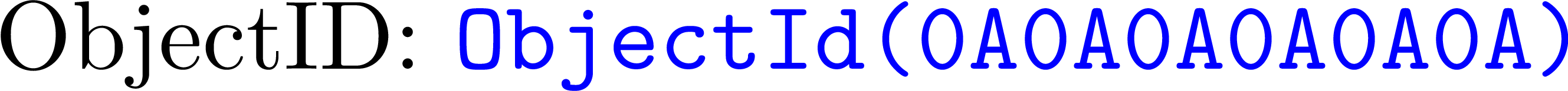 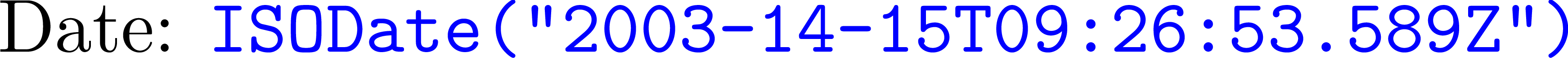 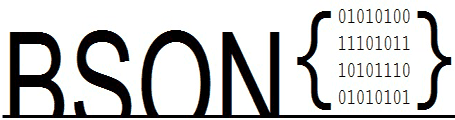 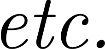 MongoDB: Map from keys to BSON values
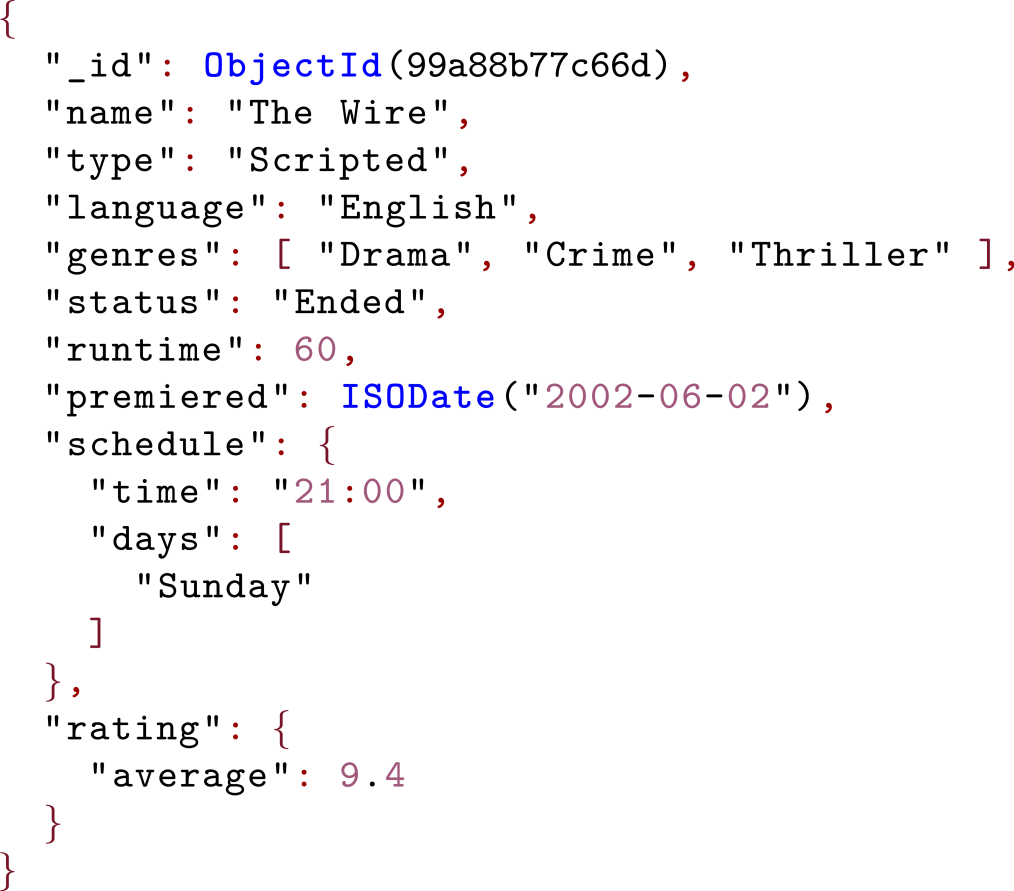 MongoDB Collection: Similar Documents
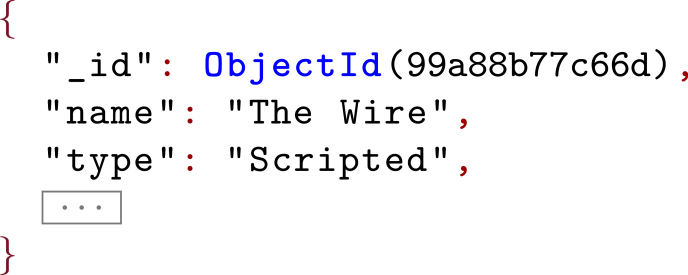 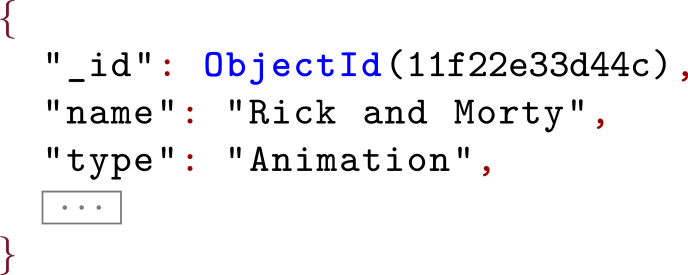 MongoDB Database: Related Collections
database: TV
Load database tvdb (and create if not exists):
> use tvdb

switched to db tvdb
See all (non-empty) databases (tvdb is empty):
> show dbs

local 	0.00001 GB
test	0.00231 GB
See current database:
> db

tvdb
Drop current database:
> db.dropDatabase()

{ "dropped" : "tvdb", "ok" : 1 }
Create collection series:
> db.createCollection("series")

{ "ok" : 1 }
See all collections in current database:
> show collections

series
Drop collection series:
> db.series.drop()

true
Clear all documents from collection series:
> db.series.remove( {} )

WriteResult({ "nRemoved" : 0 })
Create capped collection (keeps only most recent):
> db.createCollection("last100episodes",
   { capped: true, size: 12285600, max: 100 } )

{ "ok" : 1 }
MongoDB: Inserting Data
Insert document: without _id
> db.series.insert(
  {
    "name": "Black Mirror",
    "type": "Scripted",
    "runtime": 60,
    "genres": [
      "Science-Fiction",
      "Thriller"
    ]
  })

WriteResult({ "nInserted" : 1 })
Insert document: with _id
> db.series.insert(
  {
    _id: ObjectId("5951e0b265ad257d48f4a7d5"),
    "name": "Black Mirror",
    "type": "Scripted",
    "runtime": 60,    
    "genres": [
      "Science-Fiction",
      "Thriller"
    ]
  })

WriteResult({ "nInserted" : 1 })
… fails if _id already exists
… use update or save to update existing document(s)
Use save and _id to overwrite:
> db.series.insert(
  {
    _id: ObjectId("5951e0b265ad257d48f4a7d5"),
    "name": "Black Mirror",
    "type": "Scripted",
    "runtime": 60
  })
WriteResult({ "nInserted" : 1 })
> db.series.insert(
  {
    _id: ObjectId("5951e0b265ad257d48f4a7d5"),
    "name": "Black Mirror",
    "type": "Scripted",
    "runtime": 60
  })

WriteResult({ "nInserted" : 1 })
> db.series.save(
  {
    _id: ObjectId("5951e0b265ad257d48f4a7d5"),
    "name": "Black Mirror (Overwritten)"
  })

WriteResult({ "nMatched" : 1, "nUpserted" : 0, "nModified" : 1 })
… overwrites old document
MongoDB: Queries with Selection
Query documents in a collection with find:
> db.series.insert(
  {
    _id: ObjectId("5951e0b265ad257d48f4a7d5"),
    "name": "Black Mirror",
    "type": "Scripted",
    "runtime": 60
  })
> db.series.find()

{ "_id" : ObjectId("5951e0b265ad257d48f4a7d5"), "name" : "Black Mirror", "type" : "Scripted", "runtime" : 60 }
… use findOne() to return one document
Pretty print results with pretty:
> db.series.insert(
  {
    _id: ObjectId("5951e0b265ad257d48f4a7d5"),
    "name": "Black Mirror",
    "type": "Scripted",
    "runtime": 60
  })
> db.series.find().pretty()

{
   "_id" : ObjectId("5951e0b265ad257d48f4a7d5"),
   "name" : "Black Mirror",
   "type" : "Scripted",
   "runtime" : 60
}
Selection: find documents matching σ
> db.series.find(σ)
Selection σ: Equality
> db.series.insert(
  {
    "name": "Black Mirror",
    "type": "Scripted",
    "runtime": 60
  })
> db.series.insert(
  {
    "name": "Black Mirror",
    "type": "Scripted",
    "runtime": 60
  })
Equality: 	{ key: value }
> db.series.find( { "type": "Scripted" } )

{ "name" : "Black Mirror", "type" : "Scripted", "runtime" : 60 }
Results would include _id but for brevity, we will omit
this from examples where it is not important.
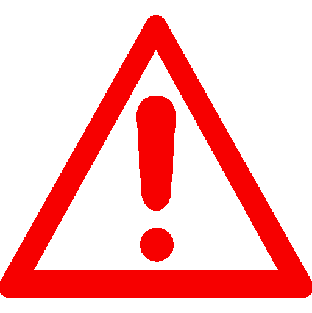 Selection σ: Nested key
> db.series.insert(
  {
    "name": "Black Mirror",
    "rating": { "avg": 9.4 },
    "runtime": 60
  })
> db.series.insert(
  {
    "name": "Black Mirror",
    "rating": { "avg": 9.4 },
    "runtime": 60
  })
Key can access nested values:
> db.series.find( { "rating.avg": 9.4 } )

{ "name" : "Black Mirror", "rating": { "avg": 9.4 }, "runtime" : 60 }
Selection σ: Equality on null
> db.series.insert(
  {
    "name": "Black Mirror",
    "rating": { "avg": null },
    "runtime": 60
  })
> db.series.insert(
  {
    "name": "Black Mirror",
    "rating": { "avg": null },
    "runtime": 60
  })
Equality on nested null value:
> db.series.find( { "rating.avg": null } )

{ "name" : "Black Mirror", "rating": { "avg": null }, "runtime" : 60 }
… matches when value is null or ...
Selection σ: Equality on null
> db.series.insert(
  {
    "name": "Black Mirror",
    "rating": { "val": 9.4 },
    "runtime": 60
  })
> db.series.insert(
  {
    "name": "Black Mirror",
    "rating": { "val": 9.4 },
    "runtime": 60
  })
Key can access nested values:
> db.series.find( { "rating.avg": null } )

{ "name" : "Black Mirror", "rating": { "val": 9.4 }, "runtime" : 60 }
… when field doesn't exist with key.
Selection σ: Equality on document
> db.series.insert(
  {
    "name": "Black Mirror",
    "rating": { "avg": 9.4 },
    "runtime": 60
  })
> db.series.insert(
  {
    "name": "Black Mirror",
    "rating": { "avg": 9.4 },
    "runtime": 60
  })
Value can be an object/document:
> db.series.find( { "rating": { "avg": 9.4 } } )

{ "name" : "Black Mirror", "rating": { "avg": 9.4 }, "runtime" : 60 }
Selection σ: Equality on document
> db.series.insert(
  {
    "name": "Black Mirror",
    "rating": { "avg": 9.4, "votes": 9001 },
    "runtime": 60
  })
Value can be an object/document:
> db.series.find( { "rating": { "votes":9001 } } )
… no results: needs to match full object.
Selection σ: Equality on document
> db.series.insert(
  {
    "name": "Black Mirror",
    "rating": { "avg": 9.4, "votes": 9001 },
    "runtime": 60
  })
Value can be an object/document:
> db.series.find( { "rating": { "votes":9001, "avg":9.4 } } )
… no results: order of attributes matters.
Selection σ: Equality on exact array
> db.series.insert(
  {
    "name": "Black Mirror",
    "genres": [ "Science-Fiction", "Thriller" ],
    "runtime": 60
  })
> db.series.insert(
  {
    "name": "Black Mirror",
    "genres": [ "Science-Fiction", "Thriller" ],
    "runtime": 60
  })
Equality can match an exact array:
> db.series.find( { "genres": [ "Science-Fiction",            
                                "Thriller" ] } )

{ "name" : "Black Mirror", "genres": [ "Science-Fiction", "Thriller" ], "runtime" : 60 }
Selection σ: Equality on exact array
> db.series.insert(
  {
    "name": "Black Mirror",
    "genres": [ "Science-Fiction", "Thriller" ],
    "runtime": 60
  })
Equality can match an exact array
> db.series.find( { "genres": [ "Science-Fiction" ] } )
… no results: needs to match full array.
Selection σ: Equality on exact array
> db.series.insert(
  {
    "name": "Black Mirror",
    "genres": [ "Science-Fiction", "Thriller" ],
    "runtime": 60
  })
Equality can match an exact array
> db.series.find( { "genres": [ "Thriller",          
                                "Science-Fiction" ] } )
… no results: order of elements matters.
Selection σ: Equality matches inside array
> db.series.insert(
  {
    "name": "Black Mirror",
    "genres": [ "Science-Fiction", "Thriller" ],
    "runtime": 60
  })
> db.series.insert(
  {
    "name": "Black Mirror",
    "genres": [ "Science-Fiction", "Thriller" ],
    "runtime": 60
  })
Equality matches a value in an array:
> db.series.find( { "genres": "Thriller" } )

{ "name" : "Black Mirror", "genres": [ "Science-Fiction", "Thriller" ], "runtime" : 60 }
Selection σ: Equality matches both
> db.series.insert( { "name": "A" , "val": [ 5, 6 ] } )
> db.series.insert( { "name": "B", "val": 5 } )
> db.series.insert( { "name": "A" , "val": [ 5, 6 ] } )
> db.series.insert( { "name": "B", "val": 5 } )
Equality matches a value inside and outside an array:
> db.series.find( { "val": 5 } )

{ "name": "A" , "val": [ 5, 6 ] }
{ "name": "B" , "val": 5 }
*cough*
Selection σ: Inequalities
Less than: 			{ key: { $lt: value } } 
Greater than: 		{ key: { $gt: value } }
Less than or equal: 	{ key: { $lte: value } }
Greater than or equal: 	{ key: { $gte: value } } 
Not equals: 			{ key: { $ne: value } }
Selection σ: Less Than
> db.series.insert(
  {
    _id: ObjectId("5951e0b265ad257d48f4a7d5"),
    "name": "Black Mirror",
    "genres": [ "Science-Fiction", "Thriller" ],
    "runtime": 60
  })
> db.series.insert(
  {
    _id: ObjectId("5951e0b265ad257d48f4a7d5"),
    "name": "Black Mirror",
    "genres": [ "Science-Fiction", "Thriller" ],
    "runtime": 60
  })
Less than: { key: { $lt: value } }
> db.series.find({ "runtime": { $lt: 70 } })

{ "name" : "Black Mirror", "genres": [ "Science-Fiction", "Thriller" ], "runtime" : 60 }
Selection σ: Match one of multiple values
Match any value: { key: { $in: [ v1, …, vn ] } }
Match no value: { key: { $nin: [ v1, …, vn ] } }
… also passes if key does not exist.
Selection σ: Match one of multiple values
> db.series.insert(
  {
    "name": "Black Mirror",
    "genres": [ "Science-Fiction", "Thriller" ],
    "runtime": 60
  })
> db.series.insert(
  {
    "name": "Black Mirror",
    "genres": [ "Science-Fiction", "Thriller" ],
    "runtime": 60
  })
Match any value: { key: { $in: [ v1, …, vn ] } }
> db.series.find({ "runtime": { $in: [30, 60] } })

{ "name" : "Black Mirror", "genres": [ "Science-Fiction", "Thriller" ], "runtime" : 60 }
Selection σ: Match one of multiple values
> db.series.insert(
  {
    "name": "Black Mirror",
    "genres": [ "Science-Fiction", "Thriller" ],
    "runtime": 60
  })
> db.series.insert(
  {
    "name": "Black Mirror",
    "genres": [ "Science-Fiction", "Thriller" ],
    "runtime": 60
  })
Match any value: { key: { $in: [ v1, …, vn ] } }
> db.series.find({ "genres": { $in: ["Noir", "Thriller"] } })

{ "name" : "Black Mirror", "genres": [ "Science-Fiction", "Thriller" ], "runtime" : 60 }
… if key references an array, any value of array 
should match any value of $in
Selection σ: Boolean connectives
And: 		{ $and: [ σ , σ′ ] }
Or: 		{ $or: [ σ , σ′ ] }
Not: 		{ $not: [ σ ] }
Nor: 		{ $nor: [ σ , σ′ ] }
… naturally, we can nest such conditions
Selection σ: And
> db.series.insert(
  {
    _id: ObjectId("5951e0b265ad257d48f4a7d5"),
    "name": "Black Mirror",
    "genres": [ "Science-Fiction", "Thriller" ],
    "runtime": 60
  })
> db.series.insert(
  {
    _id: ObjectId("5951e0b265ad257d48f4a7d5"),
    "name": "Black Mirror",
    "genres": [ "Science-Fiction", "Thriller" ],
    "runtime": 60
  })
And: 		{ $and: [ σ , σ′ ] }
> db.series.find({ $and: [ 
    { "runtime": { $in: [30, 60] } } ,
    { "name": { $ne: "Lost" } } ] }
)

{ "name" : "Black Mirror", "genres": [ "Science-Fiction", "Thriller" ], "runtime" : 60 }
Selection σ: Attribute (not) exists
Exists: 	{ key: { $exists : true } }
Not Exists: 	{ key: { $exists : false } }
Selection σ: Attribute exists
> db.series.insert(
  {
    "name": "Black Mirror",
    "genres": [ "Science-Fiction", "Thriller" ],
    "runtime": 60
  })
> db.series.insert(
  {
    "name": "Black Mirror",
    "genres": [ "Science-Fiction", "Thriller" ],
    "runtime": 60
  })
Exists: 	{ key: { $exists : true } }
> db.series.find({ "name": { $exists : true } })

{ "name" : "Black Mirror", "genres": [ "Science-Fiction", "Thriller" ], "runtime" : 60 }
… checks that the field key exists
(even if value is NULL)
Selection σ: Attribute not exists
> db.series.insert(
  {
    "name": "Black Mirror",
    "genres": [ "Science-Fiction", "Thriller" ],
    "runtime": 60
  })
Not exists: 	{ key: { $exists : false } }
> db.series.find({ "name": { $exists : false } })
… checks that the field key doesn’t exist
(empty results)
Selection σ: Arrays
All: 		{ key: { $all : [v1, …, vn] } }
Match one: 	{ key: { $elemMatch : {σ1, …, σn } } }
Size: 		{ key: { $size : int } }
Selection σ: Array contains (at least) all elements
> db.series.insert(
  {
    "name": "Black Mirror",
    "genres": [ "Sci-Fi", "Thriller", "Comedy" ],
    "runtime": 60
  })
> db.series.insert(
  {
    "name": "Black Mirror",
    "genres": [ "Sci-Fi", "Thriller", "Comedy" ],
    "runtime": 60
  })
All: 		{ key: { $all : [v1, …, vn] } }
> db.series.find(
  { "genres": { $all : [ "Comedy", "Sci-Fi" ] } })

{ "name" : "Black Mirror", "genres": [ "Sci-Fi", "Thriller", "Comedy" ], "runtime" : 60 }
… all values are in the array
Selection σ: Array element matches (with AND)
> db.series.insert(
  {
    "name": "Black Mirror",
    "series": [ 1, 2, 3 ],
    "runtime": 60
  })
> db.series.insert(
  {
    "name": "Black Mirror",
    "series": [ 1, 2, 3 ],
    "runtime": 60
  })
Match one: 	{ key: { $elemMatch : {σ1, …, σn } } }
> db.series.find(
  { "series": { $elemMatch : { $gt: 1, $lt: 3 } } })

{ "name" : "Black Mirror", "series": [ 1, 2, 3 ], "runtime" : 60 }
… one element matches all criteria (with AND)
Selection σ: Array with exact size
> db.series.insert(
  {
    "name": "Black Mirror",
    "series": [ 1, 2, 3 ],
    "runtime": 60
  })
> db.series.insert(
  {
    "name": "Black Mirror",
    "series": [ 1, 2, 3 ],
    "runtime": 60
  })
Size: 		{ key: { $size : int } }
> db.series.find( { "series": { $size : 3 } })

{ "name" : "Black Mirror", "series": [ 1, 2, 3 ], "runtime" : 60 }
… only possible for exact size of array (not ranges)
Selection σ: Type of value
Type: 		{ key: { $type: typename } }
"timestamp"
"decimal"
"string"
"binData"
"double"
"date"
"object"
"int"
"array"
"long"
"bool"
"undefined"
"objectId"
"null"
"regex"
"dbPointer"
"array"
"javascript"
"number"
…
Selection σ: Type of value
> db.series.insert(
  {
    "name": "Black Mirror",
    "genres": [ "Science-Fiction", "Thriller" ],
    "runtime": 60
  })
> db.series.insert(
  {
    "name": "Black Mirror",
    "genres": [ "Science-Fiction", "Thriller" ],
    "runtime": 60
  })
Type: 		{ key: { $type: typename } }
> db.series.find({ "runtime": { $type : "number" } })

{ "name" : "Black Mirror", "genres": [ "Science-Fiction", "Thriller" ], "runtime" : 60 }
Selection σ: Matching an array by type?
> db.series.insert(
  {
    "name": "Black Mirror",
    "genres": [ "Science-Fiction", "Thriller" ],
    "runtime": 60
  })
Type: 		{ key: { $type: typename } }
> db.series.find({ "genres": { $type : "array" } })
… empty
… passes if any value in the array has that type
Selection σ: Matching an array by type?
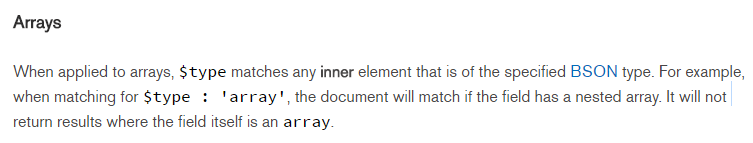 https://docs.mongodb.com/manual/reference/operator/query/type/
> db.series.insert(
  {
    "name": "Black Mirror",
    "genres": [ "Science-Fiction", "Thriller" ],
    "runtime": 60
  })
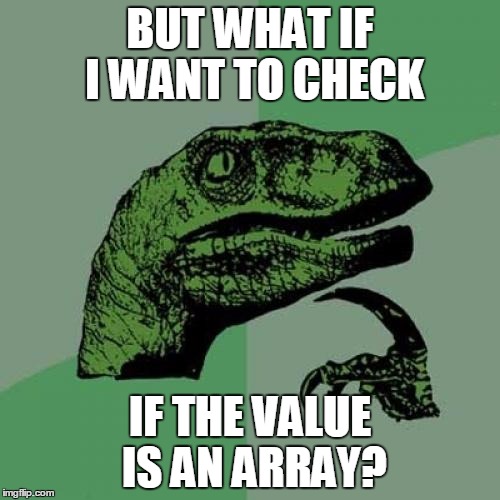 > db.series.find(
 { "genres": { $elemMatch: { $exists : true } } }
 )

{ "name" : "Black Mirror", "genres": [ "Science-Fiction", "Thriller" ], "runtime" : 60 }
Selection σ: Matching an array by type?
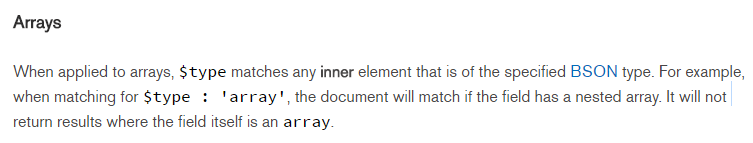 https://docs.mongodb.com/manual/reference/operator/query/type/
> db.series.insert(
  {
    "name": "Black Mirror",
    "genres": [ "Science-Fiction", "Thriller" ],
    "runtime": 60
  })
> db.series.insert(
  {
    "name": "Black Mirror",
    "genres": [],
    "runtime": 60
  })
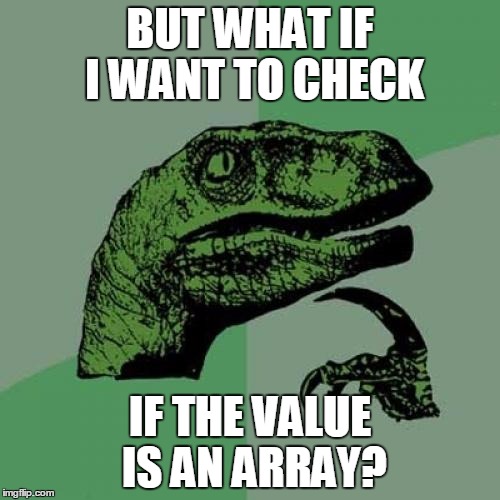 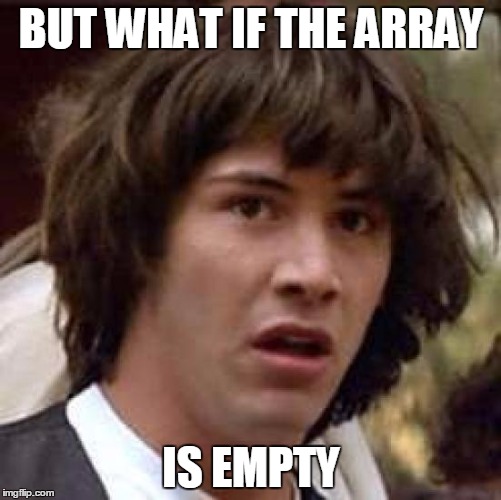 > db.series.find(
 { "genres": { $elemMatch: { $exists : true } } }
 )
> db.series.find(
  { $or: [ 
   { "genres": { $elemMatch: { $exists: true } } },
   { "genres": [] }
  ] } )

{ "name" : "Black Mirror", "genres": [], "runtime" : 60 }
Selection σ: Other operators
Mod: 			{ key: { $mod [ div, rem ] } } 

Regex: 		{ key: { $regex: pattern } }
Text search: 		{ $text: { $search: terms } }

Where (JS): 		{ $where: javascript_code }
… where is executed over all documents
(and should be avoided where possible)
Selection σ: Geographic features
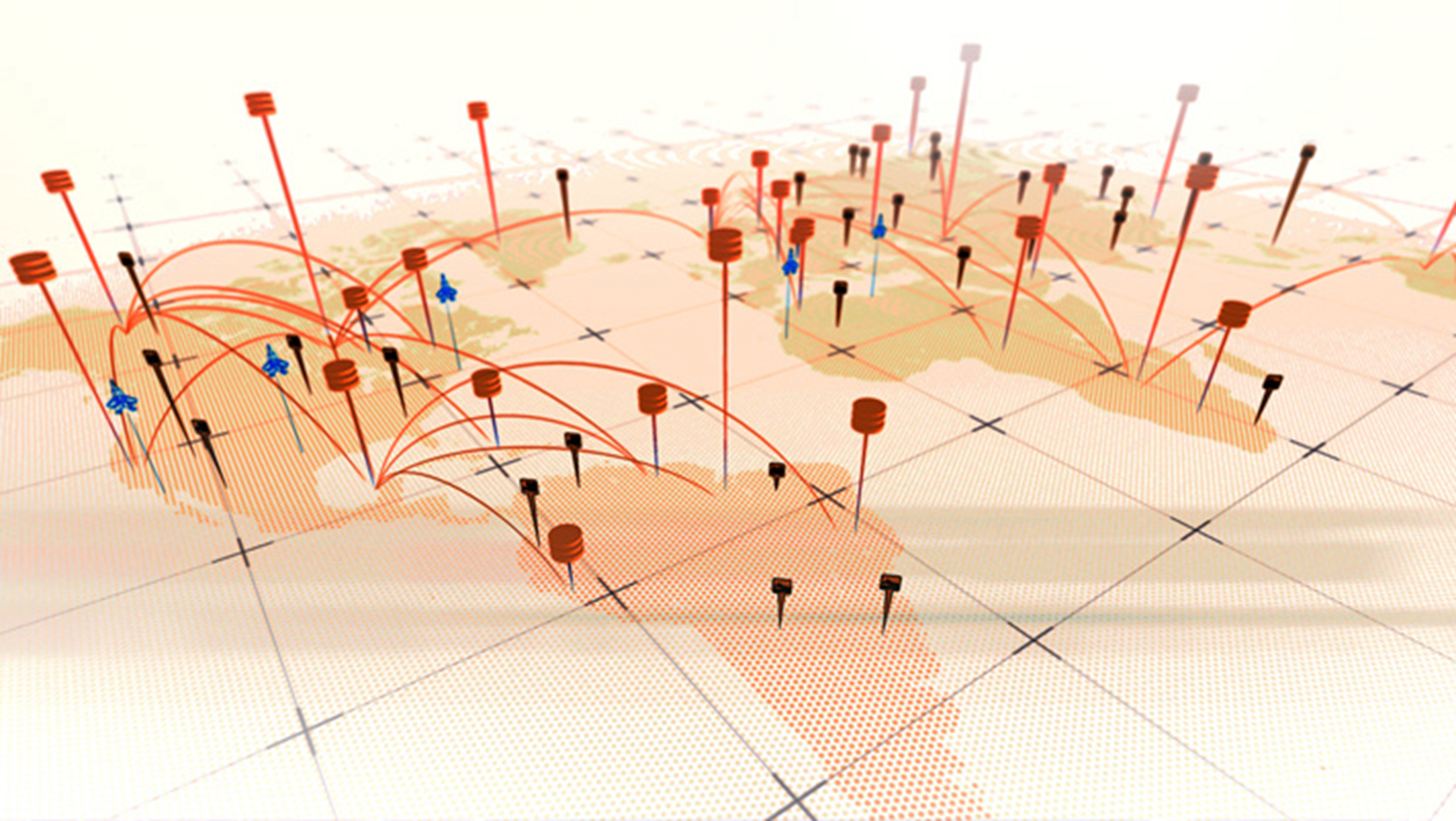 $near
$geoIntersects
$nearSphere
$geoWithin
…
https://docs.mongodb.com/manual/reference/operator/query-geospatial/
Selection σ: Bitwise features
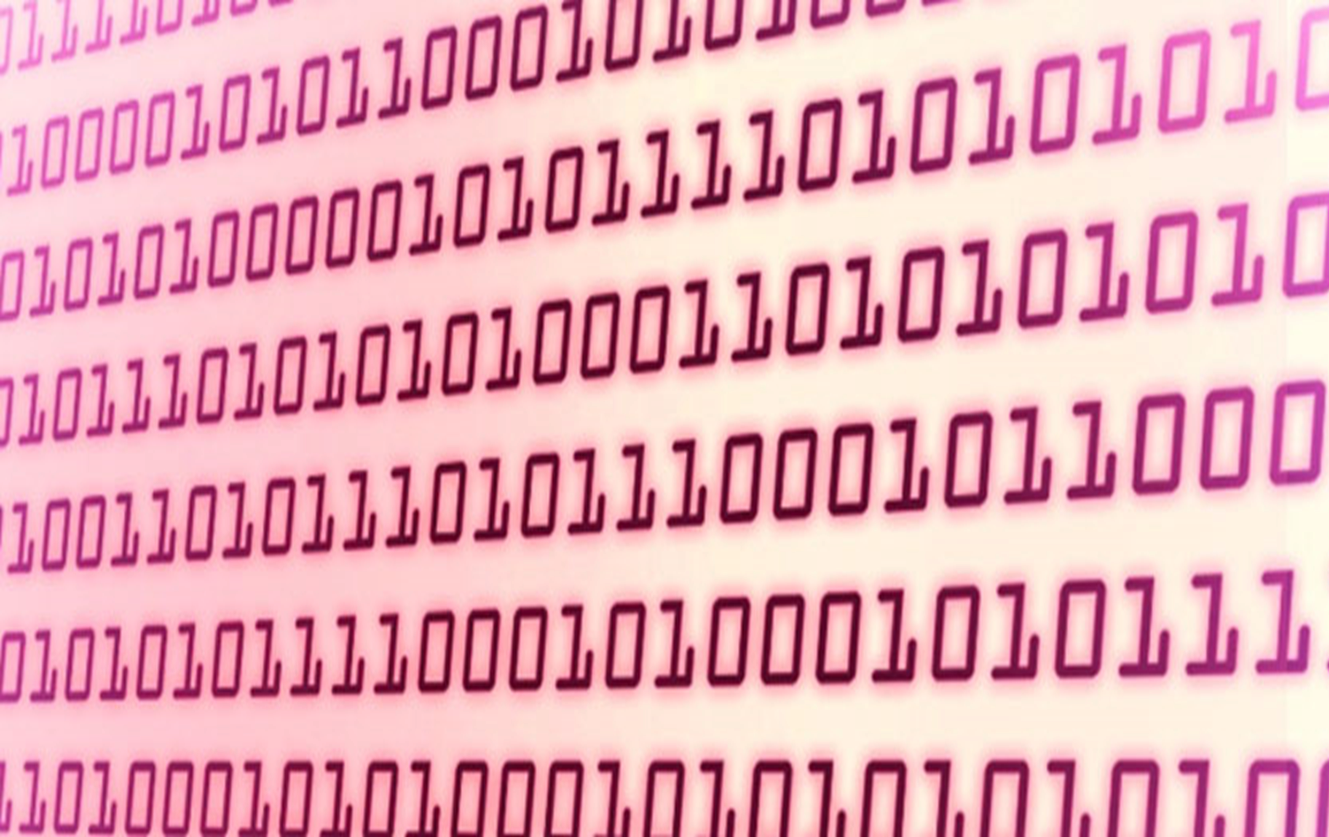 $bitsAllClear
$bitsAllSet
$bitsAnyClear
$bitsAnySet
…
https://docs.mongodb.com/manual/reference/operator/query-bitwise/
MongoDB: Projection of output values
Projection π: Choose output values
key: 1:		Output field(s) with key 
key: 0:		Suppress field(s) with key 

array.$: 1		Project first matching array element I
$elemMatch:		Project first matching array element II
$slice:		Output first or last slice array values
https://docs.mongodb.com/manual/reference/operator/projection/
Projection π: Output certain fields
> db.series.insert(
  {
    "name": "Black Mirror",
    "series": [ 1, 2, 3 ],
    "runtime": 60
  })
Project only certain fields:	 { k1: 1, ..., kn: 1 }
> db.series.find(
  { "runtime": { $gt: 30 } },
  { "name": 1 , "runtime": 1, "network": 1 })

{ "_id" : ObjectId("5951e0b265ad257d48f4a7d5"), "name" : "Black Mirror", "runtime" : 60 }
… outputs what is available; by default also outputs _id field
Projection π: Output embedded fields
> db.series.insert(
  {
    "name": "Black Mirror",
    "rating": { "avg": 9.4 , "votes": 9001 },
    "runtime": 60
  })
Project (embedded) fields:	 { k1: 1, ..., kn: 1 }
> db.series.find(
  { "runtime": { $gt: 30 } },
  { "name": 1 , "rating.avg": 1 })

{ "_id" : ObjectId("5951e0b265ad257d48f4a7d5"), "name" : "Black Mirror", "rating" : { "avg": 9.4 } }
… field is still nested in output
Projection π: Output embedded fields in array
> db.series.insert(
  {
    "name": "Black Mirror",
    "reviews": [
       { "user": "jack" , "score": 9.1 },
       { "user": "jill" , "score": 8.3 }
    ],
    "runtime": 60
  })
Project (embedded) fields:	 { k1: 1, ..., kn: 1 }
> db.series.find(
  { "runtime": { $gt: 30 } },
  { "name": 1 , "reviews.score": 1 })

{ "_id" : ObjectId("5951e0b265ad257d48f4a7d5"), "name" : "Black Mirror", "reviews" : [ { "score": 9.1 } , { "score": 8.3 } ] }
… projects from within the array.
Projection π: Suppress certain fields
> db.series.insert(
  {
    "name": "Black Mirror",
    "series": [ 1, 2, 3 ],
    "runtime": 60
  })
Return all but specified fields:	 { k1: 0, ..., kn: 0 }
> db.series.find(
  { "runtime": { $gt: 30 } },
  { "series": 0 })

{ "_id" : ObjectId("5951e0b265ad257d48f4a7d5"), "name" : "Black Mirror", "runtime" : 60 }
… cannot combine 0 and 1 except ...
Projection π: Suppress certain fields
> db.series.insert(
  {
    "name": "Black Mirror",
    "series": [ 1, 2, 3 ],
    "runtime": 60
  })
Suppress ID: 	{ _id: 0, k1: 1, ..., kn: 1 }
> db.series.find(
  { "runtime": { $gt: 30 } },
  { "_id": 0, "name": 1 , "series": 1 })

{ "name" : "Black Mirror", "series" : [ 1, 2, 3 ] }
… 0 suppresses _id when other fields are output
Projection π: Output first matching element
> db.series.insert(
  {
    "name": "Black Mirror",
    "series": [ 1, 2, 3 ],
    "runtime": 60
  })
Project first matching element:	array.$: 1
> db.series.find(
  { "series": { $elemMatch: { $gt: 1 } } },
  { "series.$": 1 } )

{ _id: ..., "series": [ 2 ] }
Projection π: Output first matching element
> db.series.insert(
  {
    "name": "Black Mirror",
    "series": [ 1, 2, 3 ],
    "runtime": 60
  })
Project first matching element:	$elemMatch
> db.series.find(
  { "series": { $elemMatch: { $gt: 1 } } },
  { "series": { $elemMatch: { $lt: 3 } } } )

{ "_id": ..., "series": [ 1 ] }
… allows to separate selection and projection criteria.
Projection π: Output first matching element
> db.series.insert(
  {
    "name": "Black Mirror",
    "series": [ 1, 2, 3 ],
    "runtime": 60
  })
Project first matching element:	$elemMatch
> db.series.find(
  { "series": { $elemMatch: { $gt: 1 } } },
  { "series": { $elemMatch: { $gt: 3 } } } )

{ "_id": ... }
… drops array field entirely if no element is projected.
Projection π: Output first matching element
> db.series.insert(
  {
    "name": "Black Mirror",
    "series": [ 1, 2, 3 ],
    "reviews": [
       { "user": "jack" , "score": 9.1 },
       { "user": "jill" , "score": 8.3 }
    ]
  })
Project first matching element:	$elemMatch
> db.series.find(
  { "series": { $elemMatch: { $gt: 1 } } },
  { "reviews": { $elemMatch: { "score": { $gt: 8 } } } } )

{ "_id": ..., "reviews": [ { "user": "jack" , "score": 9.1 } ] }
… can match on array of documents.
Projection π: Output some matching elements
> db.series.insert(
  {
    "name": "Black Mirror",
    "series": [ 1, 2, 3 ],
    "runtime": 60
  })
Return first n elements:	$slice: n (where n > 0)
> db.series.find(
  { "series": { $elemMatch: { $gt: 1 } } },
  { "series": { $slice: 2 } } )

{ "_id": ..., "name": "Black Mirror", "series": [ 1, 2 ], "runtime": 60 }
Projection π: Output some matching elements
> db.series.insert(
  {
    "name": "Black Mirror",
    "series": [ 1, 2, 3 ],
    "runtime": 60
  })
Return last n elements:	$slice: n (where n < 0)
> db.series.find(
  { "series": { $elemMatch: { $gt: 1 } } },
  { "series": { $slice: -2 } } )

{ "_id": ..., "name": "Black Mirror", "series": [ 2, 3 ], "runtime": 60 }
Projection π: Output some matching elements
> db.series.insert(
  {
    "name": "Black Mirror",
    "series": [ 1, 2, 3 ],
    "runtime": 60
  })
Skip n and return m:  	$slice: [n,m] (n, m > 0)
> db.series.find(
  { "series": { $elemMatch: { $gt: 1 } } },
  { "series": { $slice: [ 2, 1 ] } } )

{ "_id": ..., "name": "Black Mirror", "series": [ 3 ], "runtime": 60 }
Projection π: Output some matching elements
> db.series.insert(
  {
    "name": "Black Mirror",
    "series": [ 1, 2, 3 ],
    "runtime": 60
  })
From last n, return m: 	$slice: [n,m] (n < 0, m > 0)
> db.series.find(
  { "series": { $elemMatch: { $gt: 1 } } },
  { "series": { $slice: [ -2, 1 ] } } )

{ "_id": ..., "name": "Black Mirror", "series": [ 2 ], "runtime": 60 }
MongoDB: Updates
Update u: Modify fields in documents
$set:			Set the value
$unset:		Remove the key and value
$rename:		Rename the field (change the key)
$setOnInsert:	Set value only if a new document is created

$inc:			Increment number by inc
$mul:			Multiply number by mul
$min:			Replace values less than min by min
$max:			Replace values greater than max by max

$currentDate:	Set to current date
https://docs.mongodb.com/manual/reference/operator/update-field/
Use update with query criteria and update criteria:
> db.series.insert(
  {
    _id: ObjectId("5951e0b265ad257d48f4a7d5"),
    "name": "Black Mirror",
    "type": "Scripted",
    "language": "English",
  })

WriteResult({ "nInserted" : 1 })

> db.series.update(
   { "type": "Scripted" },   
   { $set: { "type": "Fiction" } },
   { "multi": true }
  )

WriteResult({ "nMatched" : 1, "nUpserted" : 0, "nModified" : 1 })

> db.series.find({ "name": "Black Mirror" })

{	"_id": ObjectId("5951e0b265ad257d48f4a7d5"),
	"name": "Black Mirror",
	"type": "Fiction",
	"language": "English"		}
Update u: Modify arrays in documents
$addToSet:	Adds value if not already present
$pop:		Deletes first or last value
$push:		Appends (an) item(s) to the array
$pullAll:	Removes values from the array
$pull:		Removes values that match a condition

(Sub-)operators used upon pushing/adding values:
	$:		Select first element matching query condition
	$each:		Add or push multiple values
	$slice:		After pushing, keep first or last slice values
	$sort:		Sort the array after pushing [1 for ASC; −1 for DESC]
	$position:	Push values to a specific array index
https://docs.mongodb.com/manual/reference/operator/update-array/
Update u: Modify arrays in documents
> db.series.insert(
  {
    _id: ObjectId("5951e0b265ad257d48f4a7d5"),
    "name": "Black Mirror",
    "type": [ "Scripted", "Drama" ],
    "languages": [ "English", "Spanish" ],
  })

WriteResult({ "nInserted" : 1 })

> db.series.update(
   { "type": "Scripted" },   
   { $pull: { "type": { $in: [ "Drama", "Sci-Fi" ] },
            "languages": "Spanish" } },         
   { "multi": true } )

WriteResult({ "nMatched" : 1, "nUpserted" : 0, "nModified" : 1 })

> db.series.find({ "name": "Black Mirror" })

{       "_id" : ObjectId("5951e0b265ad257d48f4a7d5"),
        "name" : "Black Mirror",
        "type" : [ "Scripted" ],
        "languages" : [ "English" ]	}
Update u: Modify arrays in documents
> db.series.insert(
  {
    _id: ObjectId("5951e0b265ad257d48f4a7d5"),
    "name": "Black Mirror",
    "ratings": [ 8, 11, 13, 9 ],
    "languages": [ "English", "Spanish" ],
  })

WriteResult({ "nInserted" : 1 })

> db.series.update(
   { "ratings": { $gt: 10 } },   
   { $set: { "ratings.$": 10 } },         
   { "multi": true } )

WriteResult({ "nMatched" : 1, "nUpserted" : 0, "nModified" : 1 })

> db.series.find({ "name": "Black Mirror" })

{       "_id" : ObjectId("5951e0b265ad257d48f4a7d5"),
        "name" : "Black Mirror",
        "ratings" : [ 8, 10, 13, 9 ], 
        "languages" : [ "English", "Spanish" ]	}
Update u: Modify arrays in documents
> db.series.insert(
  {
    _id: ObjectId("5951e0b265ad257d48f4a7d5"),
    "name": "Black Mirror",
    "ratings": [ 8, 11, 13, 9 ],
    "languages": [ "English", "Spanish" ],
  })

WriteResult({ "nInserted" : 1 })

> db.series.update(
   { "ratings": { $gt: 10 } },   
   { $push: { "ratings": { $each: [4, 9],
			     $sort: 1, $slice: 4 } } },         
   { "multi": true } )

WriteResult({ "nMatched" : 1, "nUpserted" : 0, "nModified" : 1 })

> db.series.find({ "name": "Black Mirror" })

{       "_id" : ObjectId("5951e0b265ad257d48f4a7d5"),
        "name" : "Black Mirror",
        "ratings" : [ 4, 8, 9, 9 ], 
        "languages" : [ "English", "Spanish" ]	}
MongoDB: Aggregation and Pipelines
Aggregation: without grouping
db.coll.distinct(key):	Array of unique values for that key


db.coll.count():		Count the documents
https://docs.mongodb.com/manual/reference/method/db.collection.distinct/
https://docs.mongodb.com/manual/reference/method/db.collection.count/
Aggregation: distinct
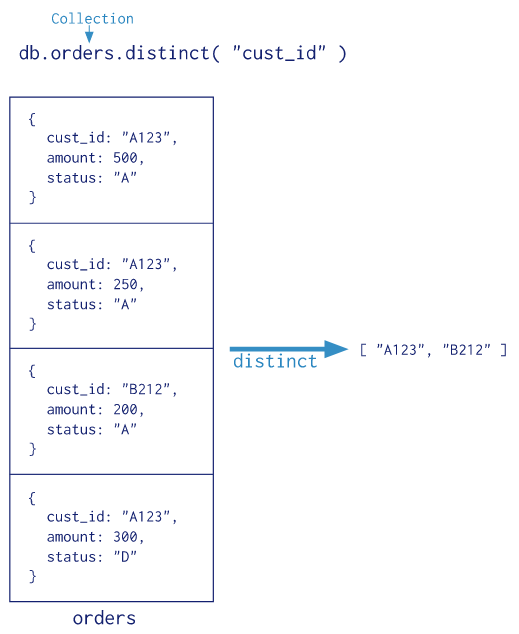 Pipelines: Transforming Collections
stage1
stage2
stageN-1
Col1
Col2
...
ColN
https://docs.mongodb.com/manual/reference/operator/aggregation/
Pipeline ρ: Stage Operators
$match:		Filter by selection criteria σ
$project:	Perform a projection π

$group:		Group documents by a key/value
            [used with $sum, $avg, $first, $last, $max, $min, etc.]

$lookup:		Perform left-outer-join with another collection

$unwind:		Copy each document for each array value

$collStats:	Get statistics about collection
$count:		Count the documents in the collection

$sort:		Sort documents by a given key (ASC|DESC)
$limit:		Return (up to) n first documents
$sample:		Return (up to) n sampled documents
$skip:		Skip n documents

$out:		Save collection to MongoDB	
 						           (more besides)
https://docs.mongodb.com/manual/reference/operator/aggregation/
Pipeline Aggregation: $match and $group
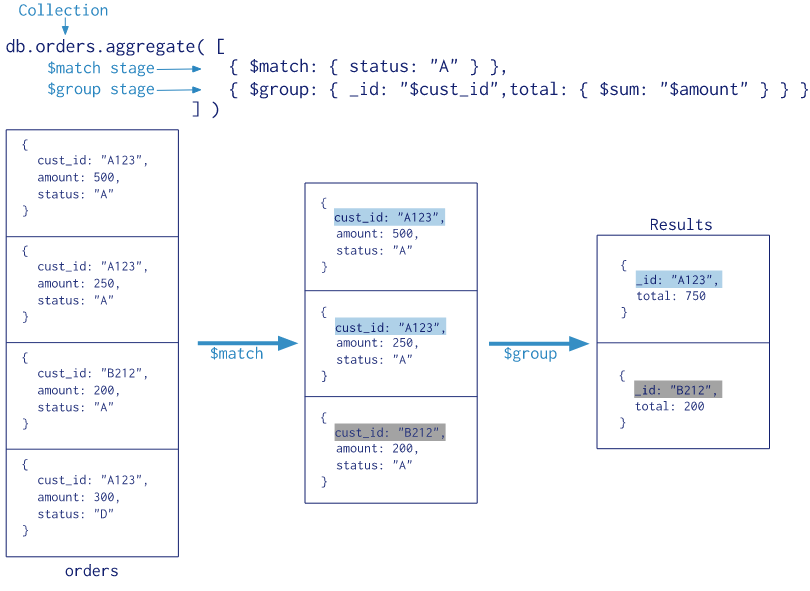 Pipeline Aggregation: $lookup
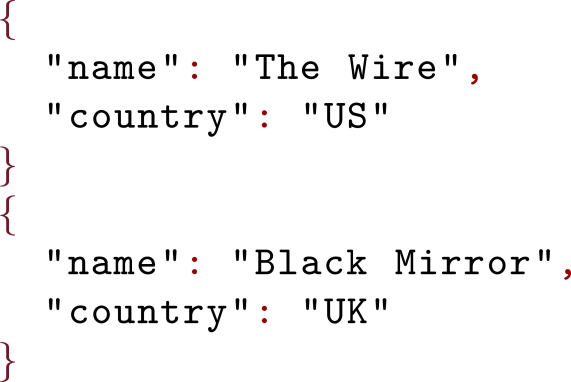 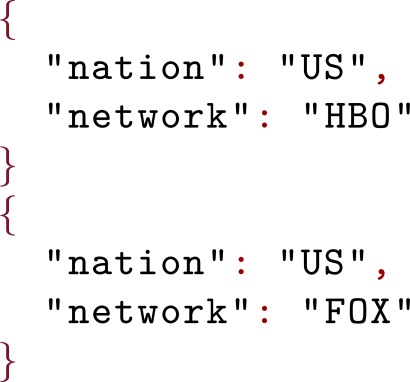 > db.series.aggregate( [ 
  { $lookup: { from: "networks", localField: "country",
     foreignField: "nation", as: "possibleNetworks" }
  } ] )
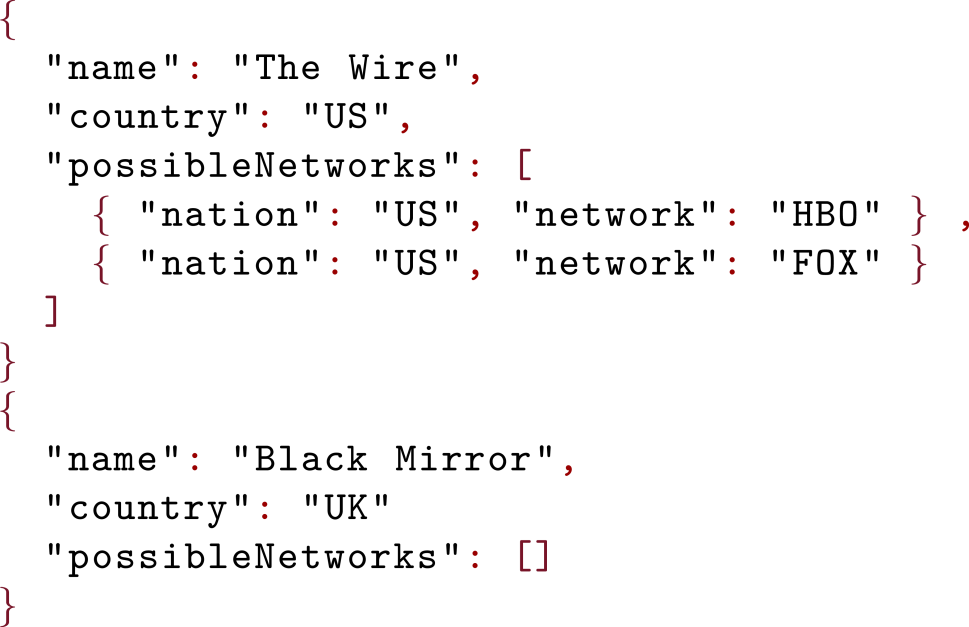 [Speaker Notes: db.createCollection("series")
db.series.insert(
 [
	{
	  "name": "The Wire",
	  "country": "US"
	},
	{
	  "name": "Black Mirror",
	  "country": "UK"
	}
 ]
)

db.createCollection("networks")
db.networks.insert(
 [
	{
	  "nation": "US",
	  "network": "HBO"
	},
	{
	  "nation": "US",
	  "network": "FOX"
 	}
 ]
)

db.series.aggregate( [ 
  { $lookup: { from: "networks", localField: "country",
     foreignField: "nation", as: "possibleNetworks" }
  } ] )]
Pipeline Aggregation: $unwind
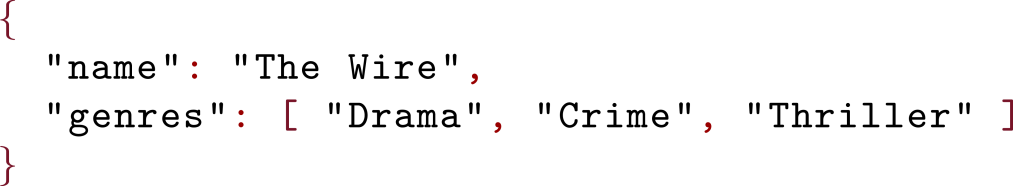 > db.series.aggregate( [ { $unwind : "$genres" } ] )
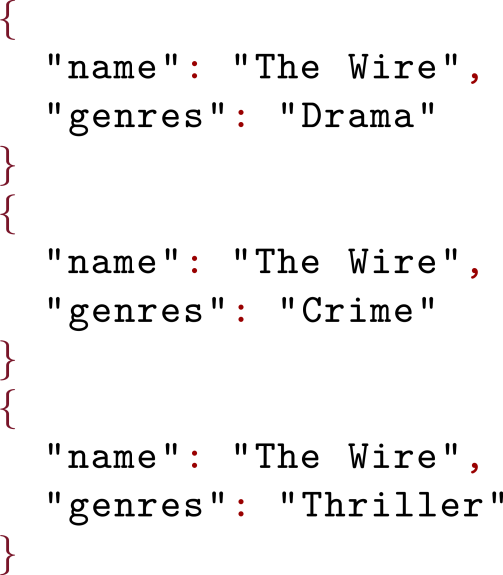 MongoDB:Indexing
MongoDB Indexing
Per collection:
_id Index
Single-field Index (sorted)
Compound Index (sorted)
Multikey Index (for arrays)
Geospatial Index
Full-text Index
Hash-based indexing (hashed)
MongoDB: Text Indexing Example
> db.series.insert(
  {
    _id: ObjectId("5951e0b265ad257d48f4a7d5"),
    "name": "Black Mirror",
    "summary": "A British sci-fi series with a dystopian setting",
    "languages": [ "English", "Spanish" ],
  })

WriteResult({ "nInserted" : 1 })

> db.series.createIndex( { summary: "text"})

> db.series.getIndexes()

[      {        "v" : 2,
                "key" : { "_id" : 1 },
                "name" : "_id_",
                "ns" : "test.series"	}, 
       {        "v" : 2,
                "key" : { "fts" : "text", "_ftsx" : 1 },
                "name" : "summary_text",
                "ns" : "test.series",
                "weights" : { "summary" : 1 },
                "default_language" : "english",
                "language_override" : "language",
                "textIndexVersion" : 3	}
]
MongoDB: Text Indexing Example
> db.series.insert(
  {
    _id: ObjectId("5951e0b265ad257d48f4a7d5"),
    "name": "Black Mirror",
    "summary": "A British sci-fi series with a dystopian setting",
    "languages": [ "English", "Spanish" ],
  })

WriteResult({ "nInserted" : 1 })

> db.series.createIndex( { summary: "text"})

> db.series.find( 
     { $text: { $search: "dystopia sci-fi" } } )

{       "_id" : ObjectId("5951e0b265ad257d48f4a7d5"),
        "name" : "Black Mirror",
        "summary" : "A British sci-fi series with a dystopian setting",
        "languages" : [
                "English",
                "Spanish"
        ]		}
MongoDB:Distribution
MongoDB: Distribution
"Sharding":
Hash-based or Horizontal Ranged
(Depends on indexes)

Replication
Replica sets
mapreduce
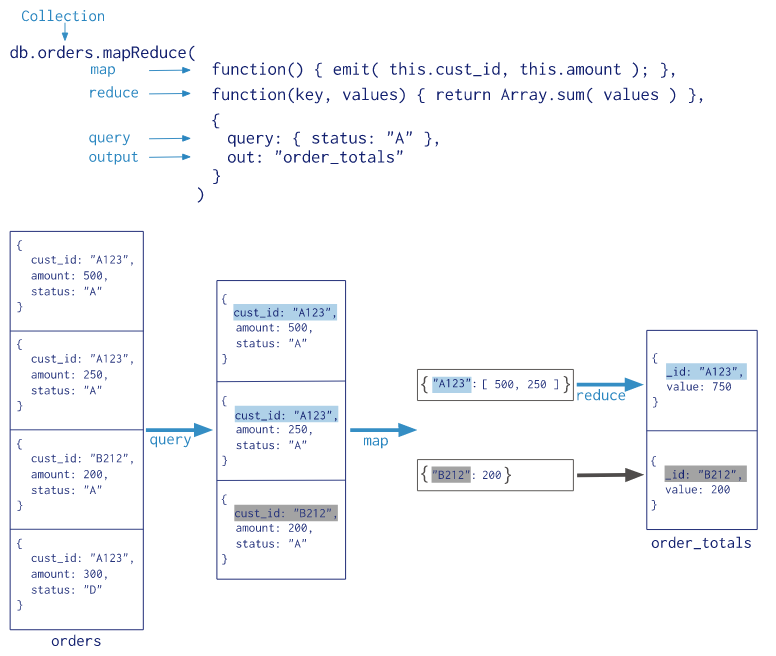 MongoDB:a word of caution
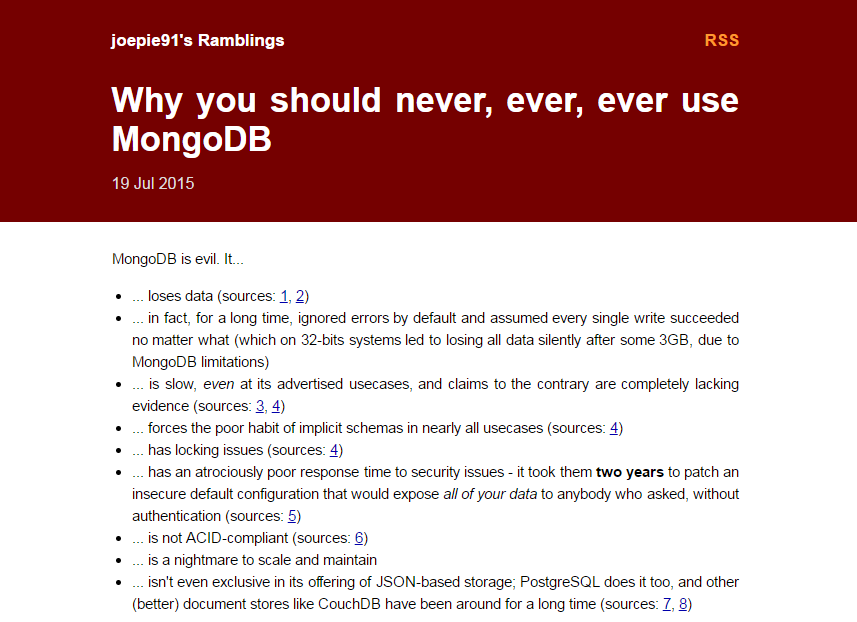 http://cryto.net/~joepie91/blog/2015/07/19/why-you-should-never-ever-ever-use-mongodb/
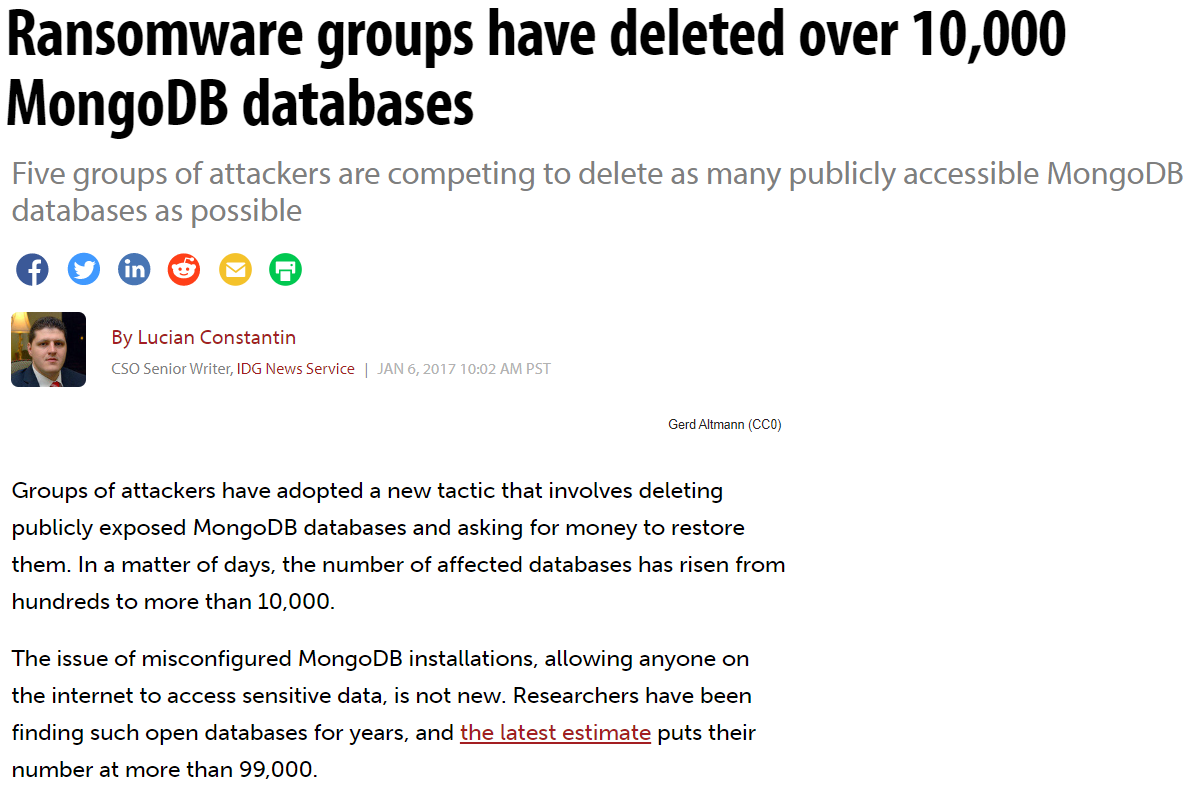 https://www.computerworld.com/article/3155260/ransomware-groups-have-deleted-over-10000-mongodb-databases.html
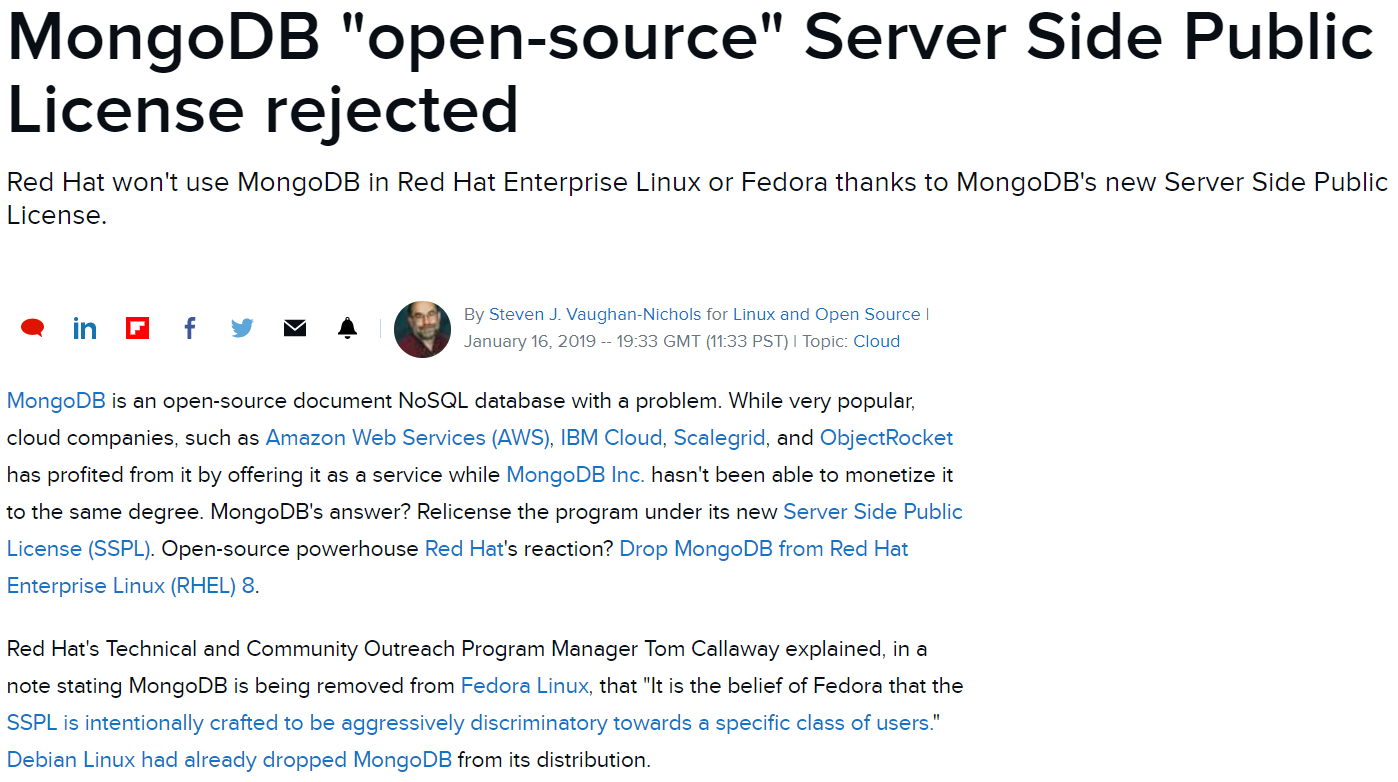 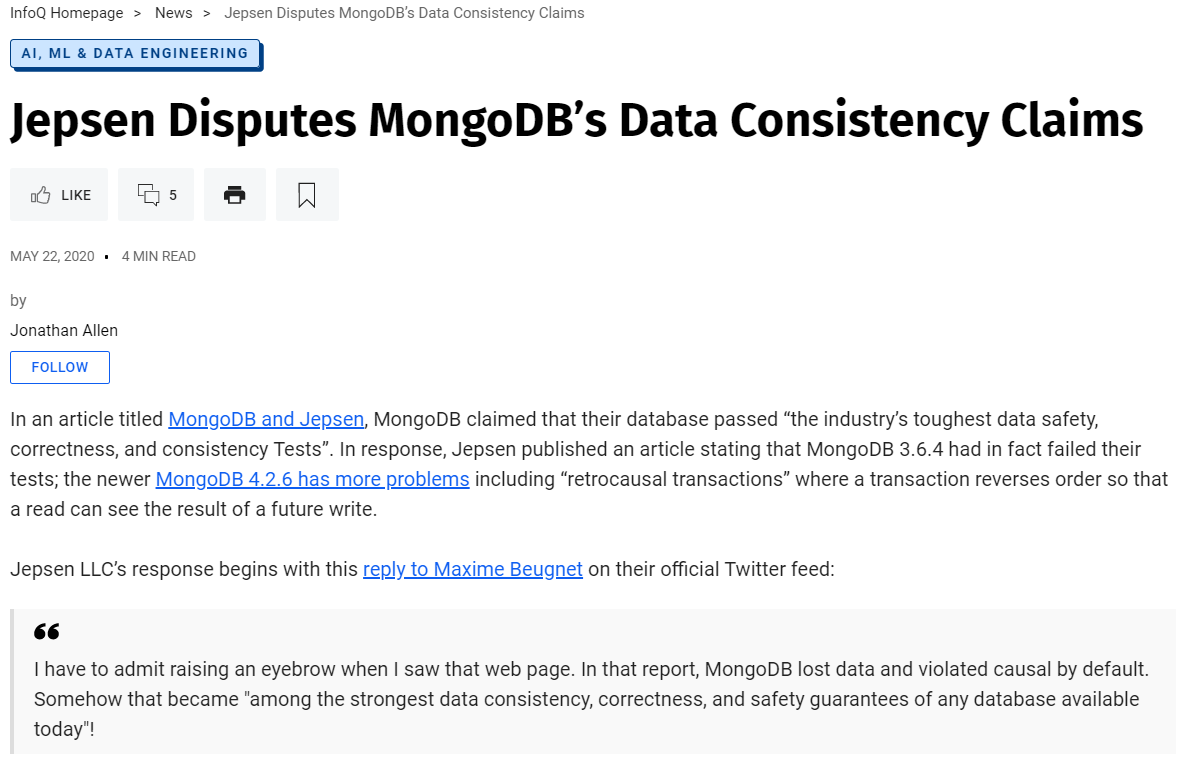 https://www.infoq.com/news/2020/05/Jepsen-MongoDB-4-2-6/
MongoDB:Popularity
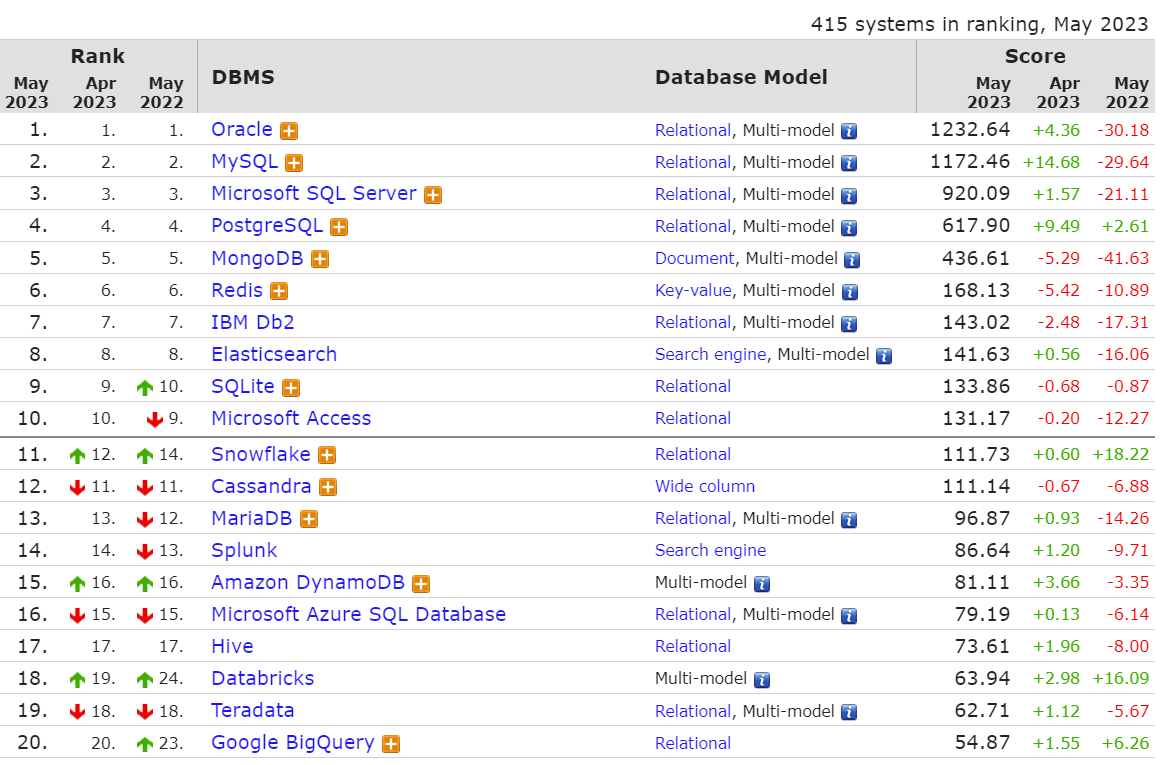 http://db-engines.com/en/ranking
MEAN Stack
MongoDB, Express.js, Angular(JS), Node.js
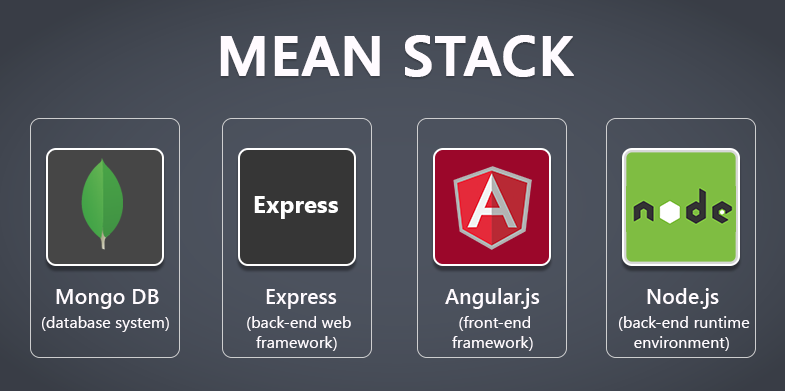 https://medium.com/@jeremyvsjeremy/what-is-the-mean-stack-9d11ae2cd384
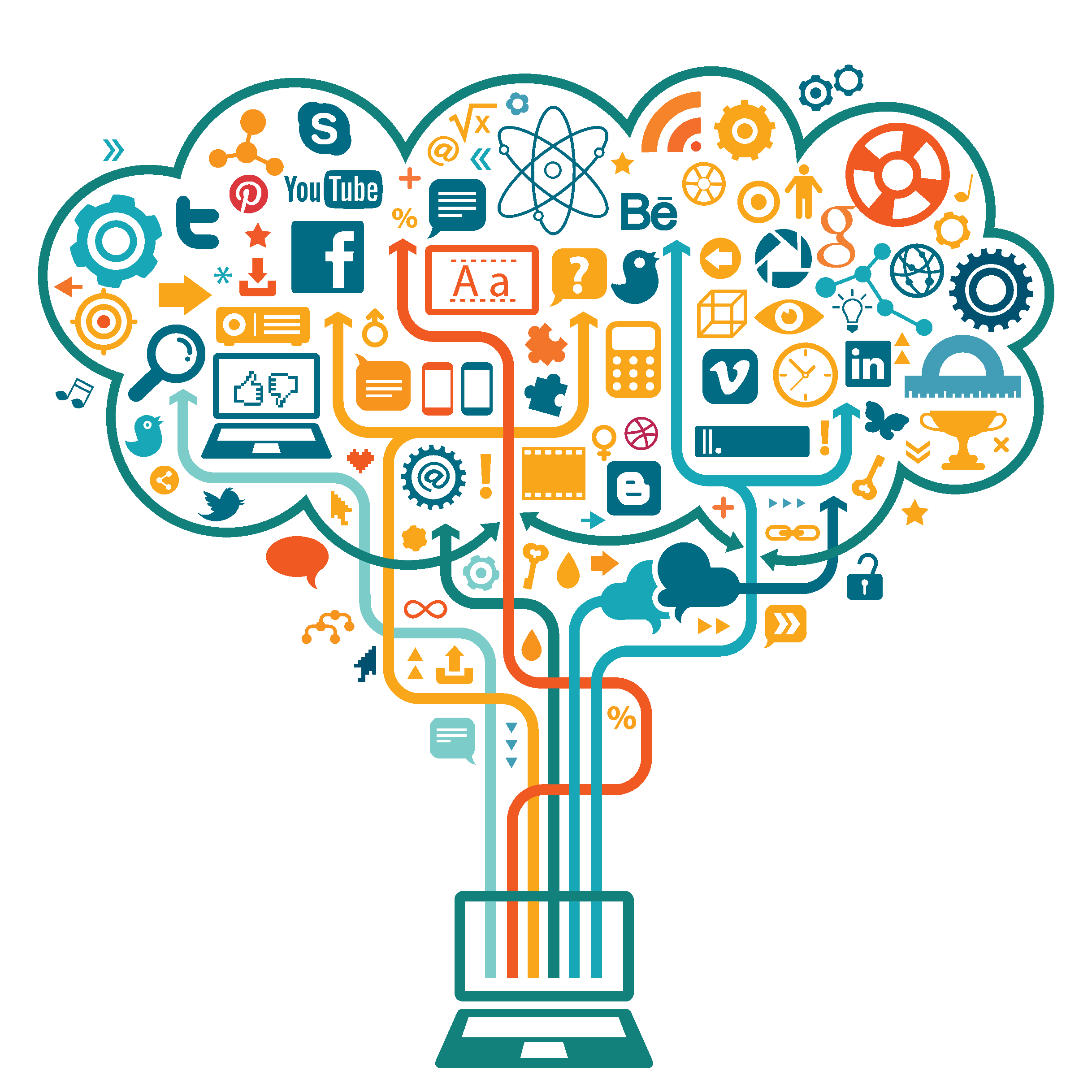 Questions?